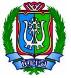 Департамент образования и молодежной политики Ханты - Мансийского автономного округа - Югры
Проект модернизации системы образования Югры - средство достижения стратегических ориентиров национальной образовательной инициативы «Наша новая школа»
Болдырева Людмила Федоровна
Председатель Ханты-Мансийской окружной организации Профсоюзов работников народного образования и науки Российской Федерации
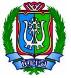 Департамент образования и молодежной политики Ханты - Мансийского автономного округа - Югры
Закрепление приоритетов  политики в сфере образования в документах федерального уровня
Постановление Правительства Российской Федерации от 7 сентября 2010 г. N 1507-р  
«План действий по модернизации общего  образования на 2011 – 2015  годы»
Указы Президента РФ от 7 мая 2012 г. 

№ 596 «О долгосрочной государственной экономической политике»;

№ 597 «О мероприятиях по реализации государственной социальной политики»;

 № 599 «О мерах по реализации государственной политики в области образования и науки»;

№ 602 «Об обеспечении межнационального согласия
Постановление Правительства Российской Федерации  
от 31 мая 2011 г. N 436 
«О порядке предоставления в 2011-2013 годах субсидий из федерального бюджета бюджетам субъектов  Российской Федерации на модернизацию региональных систем общего образования»
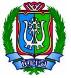 Департамент образования и молодежной политики Ханты - Мансийского автономного округа - Югры
Механизмы реализации приоритетов  образовательной политики в Югре (финансирование в 2012 г.)
Целевая программаХанты-Мансийского автономного округа – Югры «Новая школа Югры на 2010-2013 и на период до 2015 года»


     
     Комплекс мер по модернизации общего образования
1,3 млрд. руб.
429,384 млн. руб. в т.ч.:
214, 692 млн. руб. федеральная субсидия
214, 692 млн. руб. региональный бюджет
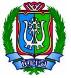 Департамент образования и молодежной политики Ханты - Мансийского автономного округа - Югры
Финансирование Комплекса мер по модернизации системы общего образования Югры в 2012 году
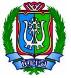 Департамент образования и молодежной политики Ханты - Мансийского автономного округа - Югры
Развитие условий и инфраструктуры образования
55,74% учащимся предоставлены 81-100% условий (среднее по РФ-43%);

 снизилась доля школ, имеющих износ более 60%;

 контингент дошкольников, вовлеченных в образование за 2 года вырос с 71,3 до 73,4 тыс. чел.
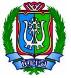 Департамент образования и молодежной политики Ханты - Мансийского автономного округа - Югры
В 33,81% зданий школ, создана безбарьерная среда для детей с ограниченными возможностями  здоровья (2010 г.-21,71%)
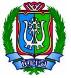 Департамент образования и молодежной политики Ханты - Мансийского автономного округа - Югры
Направления деятельности  ресурсных центров
Нижневартовский строительный колледж
Строительный комплекс
Игримский профессиональный колледж
Транспортный комплекс
Советский профессиональный колледж
Лесопромышленный комплекс
Малое предпринимательство и сфера услуг
Лангепасский  профессиональный колледж
Региональный информационно-методический центр развития профобразования
Югорский политехнический 
колледж
Сургутский профессиональный 
колледж
Многопрофильный ресурсный центр
[Speaker Notes: – 
–]
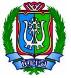 Департамент образования и молодежной политики Ханты - Мансийского автономного округа - Югры
Существующие проблемы:
Отсутствует техническая возможность предоставления широкополосного Интернета;

 Имеются типовые здания школ, не соответствующие современным требованиям;

Дефицит мест в детских садах, по-прежнему существует;

Участие общественности в управлении образованием за частую происходит формально.
Приоритетное направление реализации КПМО в  Югре
По итогам заседания Совета Министерства образования и науки Российской Федерации по рассмотрению  КПМО субъектов Российской Федерации таким направлением определено развитие системы оценки качества, совершенствование государственно-общественного управления в общеобразовательных учреждениях.
.
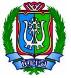 Департамент образования и молодежной политики Ханты - Мансийского автономного округа - Югры
Мониторинг индивидуальных достижений учащихся
Инструмент «ДЕЛЬТА» - индивидуальный прогресс (предметные, метапредметные результаты):

ответственность учителя за индивидуальное образовательное продвижение каждого ученика;
измеряет не ЗУН, а компетентности ученика;
оценивает не итоговый результат обучения, а процесс продвижения.
Цель: способствовать обучению, развитию мышления, понимания, формированию компетентностей

Задача:   поиск адекватных инструментов для оценки индивидуальных достижений учащихся
[Speaker Notes: Дельта]
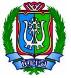 Департамент образования и молодежной политики Ханты - Мансийского автономного округа - Югры
Развитие региональной системы оценки качества образования
Показатели целевых программ, ДРОНД
КПМО
Мониторинг Югра
(показатели к докладам глав)
Показатели к докладу Губернатора
ИКТ
ФГОС
РСОКО
База данных
«Рейтинг»
База данных «Статистика»
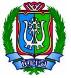 Департамент образования и молодежной политики Ханты - Мансийского автономного округа - Югры
Цели: 

 информационный инструмент;
 аналитический инструмент;
 методический инструмент;
 инструмент идентификации.
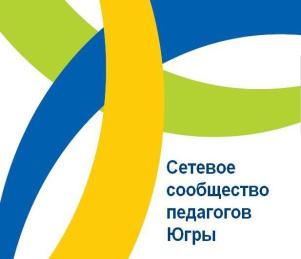 Целевая аудитория: 

 Органы, осуществляющие управление в сфере образования – 22 муниципалитета;
 Работники сферы образования – около 40 000 человек;
 Учащиеся около 178 000 человек;
 Родители более 120 человек.
Дата начала действия сообщества февраль 2013 г.
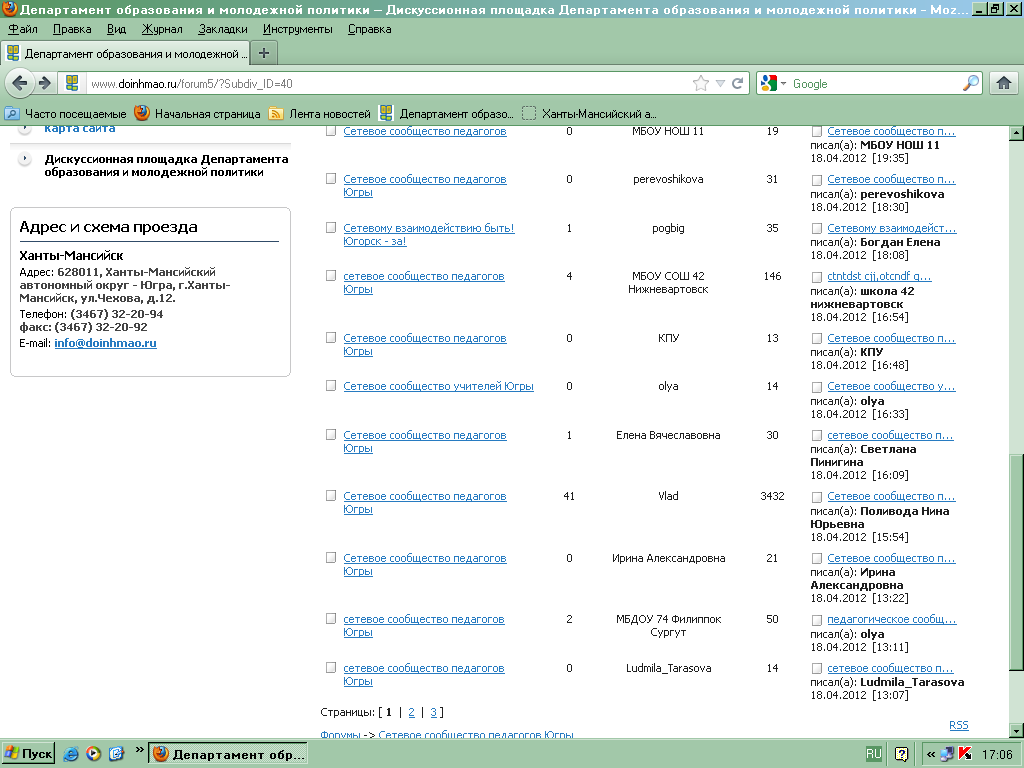 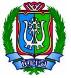 Департамент образования и молодежной политики Ханты - Мансийского автономного округа - Югры
Сведения о среднегодовой заработной плате учителей и воспитателей образовательных учреждений  Югры (в рублях)
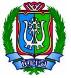 Департамент образования и молодежной политики Ханты - Мансийского автономного округа - Югры
БЛАГОДАРЮ ЗА ВНИМАНИЕ!
[Speaker Notes: 20 школ – проект «Дельта» - апробация диагностического инструментария в оценке индивидуального прогресса учащихся в мышлении и понимании на материале учебных предметов
Скриншот с дискуссионной площадки сайта ДОиМП]